The Rise of Digital Technologyfor Better Patient EngagementBarbara Ficarra, RN, BSN, MPAFounder Healthin30.comFeatured Writer The Huffington Post @BarbaraFicarra
Barbara Ficarra, RN, BSN, MPA | Barbara Ficarra Productions, LLC | Healthin30.com
1
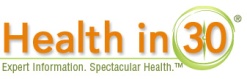 Is Digital Technology changing the Landscape in Health Care?
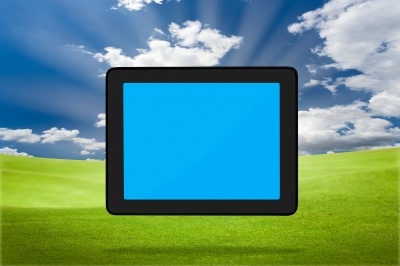 Barbara Ficarra, RN, BSN, MPA | Barbara Ficarra Productions, LLC | Healthin30.com
2
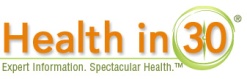 “I’VE LOOKED UP MY SYMPTOM ON THE INTERNET AND I THINK I’VE GOT  ALL THESE  LIFE THREATENING ILLNESSES”
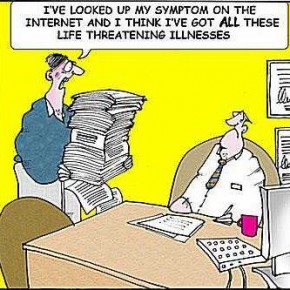 Barbara Ficarra, RN, BSN, MPA | Barbara Ficarra Productions, LLC | Healthin30.com
3
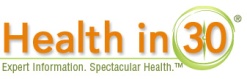 Image:  HITConsultant
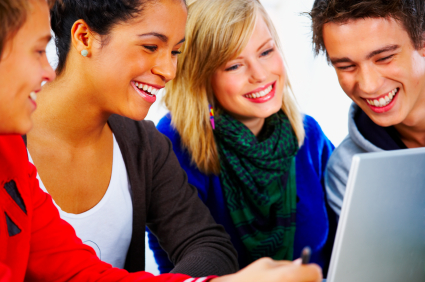 80%
That’s the percent of internet users who look online for health information.
Source:  PewInternet.org                                                                                                                                                            [Photo Image:  iStockphoto]
Barbara Ficarra, RN, BSN, MPA | Barbara Ficarra Productions, LLC | Healthin30.com
4
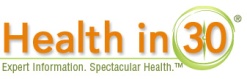 Percent of internet users who look online for health information
29% Food safety or recalls
 24% Drug safety or recalls
 19% Pregnancy and childbirth
 17% Memory loss, dementia, or Alzheimer’s
-Pew Internet and American Life Project
Barbara Ficarra, RN, BSN, MPA | Barbara Ficarra Productions, LLC | Healthin30.com
5
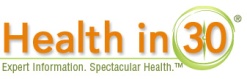 lllllllllllllllllllllllllllllllllllllllllllllllllllllllllllllllllllllllllllllllllllllllllllllllllllllllllllllllllllllllllllllllllllllllllllllllllllllllllllllllllllllllllllllllllllllllllllllllllllllllllllllllllllllllllllllllllllllllllllllllllllllllllllllllllllllllllllllllllllllllllllllllllllllllllllllllllllllllllhttp://en.wikipedia.org/wiki/Dave_deBronkartlllllllllllllllllllllllllllllllllllllllllllllllllllllllllllllllllllllllll
Today’s Modern Medicine
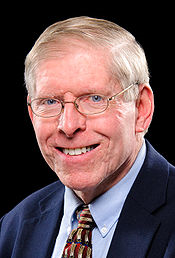 llllllllllllllllllllllllllllllllllllllllllllllllllllllllllllllllllllllllllllllllllllllllllllllllllllllllllllllllllllllllllllllllllllllllllllllllllllllllllllllllllllllllllllllllllllllllllllllllllllllllllllllllllllllllllllllllllllllllllllllllllllllllllllllllllllllllllllllllllllllllllllllllllllllllllllllllllllllllllllllllllllllllllllllllllllllllllllllllllllllllllllllllllllllllllllllllll
e-Patient Dave
Barbara Ficarra, RN, BSN, MPA | Barbara Ficarra Productions, LLC | Healthin30.com
6
http://en.wikipedia.org/wiki/Dave_deBronkart
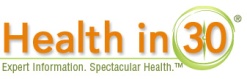 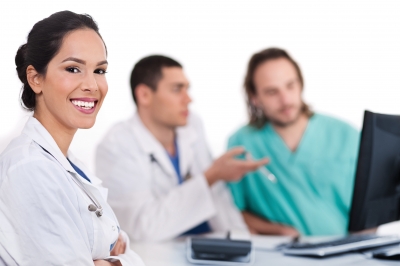 65%
Doctors use social networking for professional purposes.
Barbara Ficarra, RN, BSN, MPA | Barbara Ficarra Productions, LLC | Healthin30.com
7
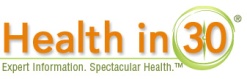 Telemedicine market is expected to hit $2.5B by 2018
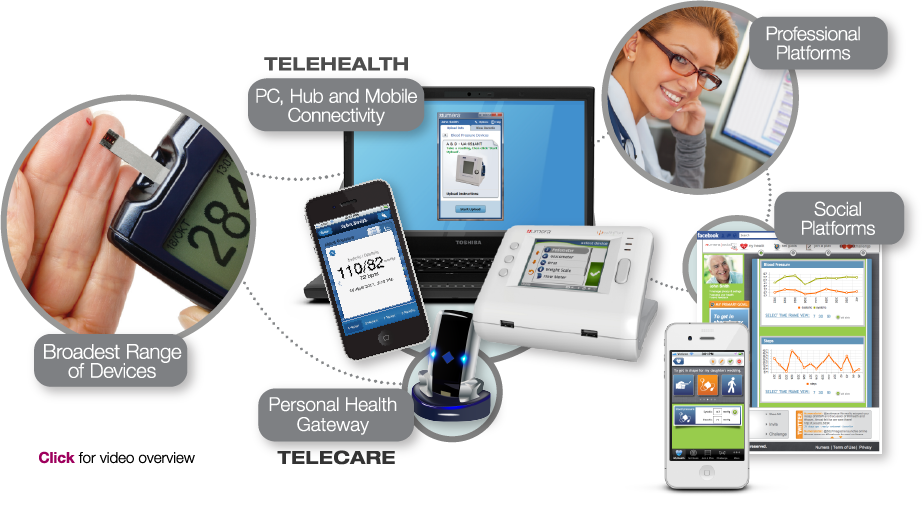 What is Telemedicine/Telehealth?
Source:  FierceHealthIT | WinterGreen Reseach
Image: Numera
Barbara Ficarra, RN, BSN, MPA | Barbara Ficarra Productions, LLC | Healthin30.com
8
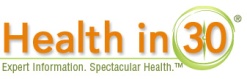 Deployment of Telemedicine/Telehealthfor Health Management
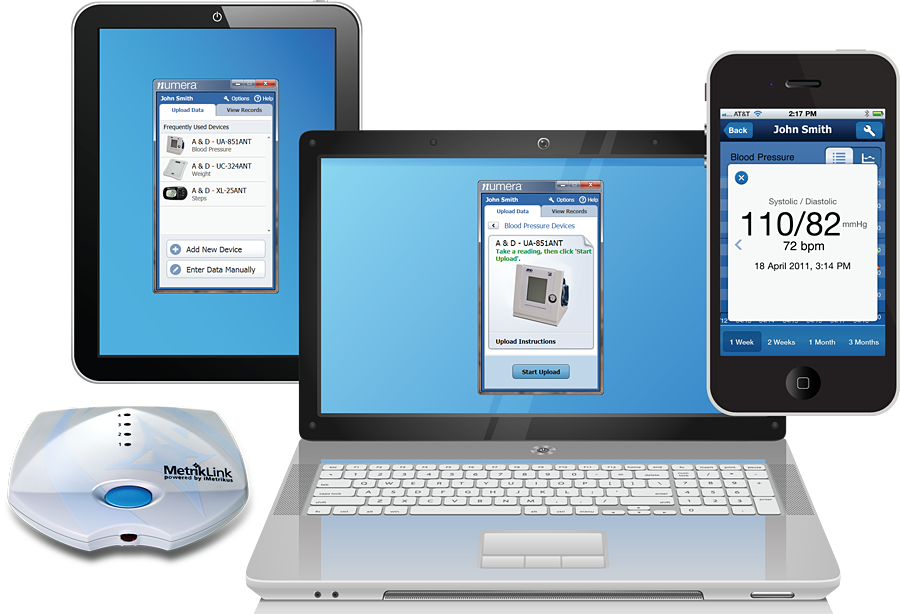 Barbara Ficarra, RN, BSN, MPA | Barbara Ficarra Productions, LLC | Healthin30.com
9
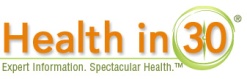 .
Remote patient monitoring is targeted at elderly patients with chronic diseases such as diabetes, congestive heart failure and hypertension.
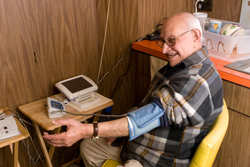 Ralph Terenzio, a patient with the Center for Connected Health, checks his blood pressure using remote monitoring equipment
American College of Physicians (ACP Internist)
http://www.acpinternist.org/archives/2010/03/telemedicine.htm
Barbara Ficarra, RN, BSN, MPA | Barbara Ficarra Productions, LLC | Healthin30.com
10
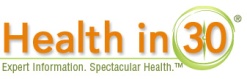 After one year, the VA found

 40% reduction in emergency room visits
 63% reduction in hospital admissions
 64% reduction in nursing home visits
 Significant improvement in patients’ perception of quality of life
Barbara Ficarra, RN, BSN, MPA | Barbara Ficarra Productions, LLC | Healthin30.com
11
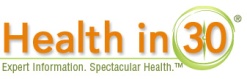 Telemedicine Through the Smartphone
			Mayo Clinic
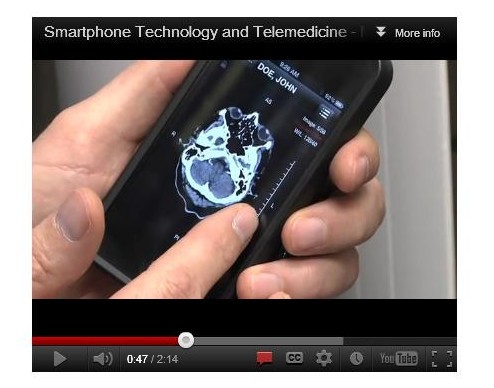 StrokeTelemedicine

TeleStroke
Barbara Ficarra, RN, BSN, MPA | Barbara Ficarra Productions, LLC | Healthin30.com
12
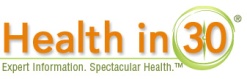 Top 5 Health Conditions for Telemedicine
Heart monitoring
Blood pressure monitoring
Glucose monitoring
Prescription compliance
Sleep apnea
Barbara Ficarra, RN, BSN, MPA | Barbara Ficarra Productions, LLC | Healthin30.com
13
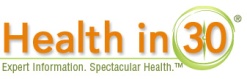 Where is Telemedicine/TelehealthUsed?
Barbara Ficarra, RN, BSN, MPA | Barbara Ficarra Productions, LLC | Healthin30.com
14
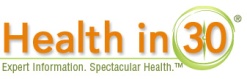 Text Messaging
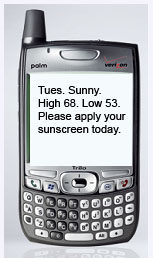 Center for Connected Health
“Sending people a text message each AM with the weather report and a reminder to put on their sunscreen increased sunscreen use dramatically,” said Joseph C. Kvedar, MD, Founder and Director at the Center for Connected Health.
Barbara Ficarra, RN, BSN, MPA | Barbara Ficarra Productions, LLC | Healthin30.com
15
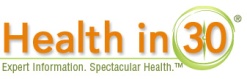 Weekly and monthly motivational messages and reminders
A sample reminder for “OB”- 
“Your OB Team wants to remind u that u can call us anytime @ (781)000‐0000. 
Stay on the line and don’t forget to tell us you’re pregnant.” 

A sample motivational message for “STAR-
“Hi, it’s Marylee. We hope you’re doing well. Reminder: 3 urines/week. Attend your weekly recovery group. Follow-up with me. C U Soon.”
Barbara Ficarra, RN, BSN, MPA | Barbara Ficarra Productions, LLC | Healthin30.com
16
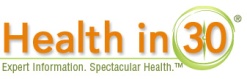 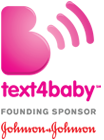 Free text messages for pregnant women and new moms with health and safety tips timed to mom’s pregnancy and  baby’s age up until baby’s first birthday.
Barbara Ficarra, RN, BSN, MPA | Barbara Ficarra Productions, LLC | Healthin30.com
17
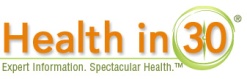 Sample text messages
“Even if U feel great, a pregnant woman needs checkups with a Dr./midwife. To find care, call your health plan. For help with costs, call 800-311-2229.” 

“Your baby will be here soon, & it’s time to get a car seat. The hospital won’t let you leave by car or taxi without one.” 

“See the world from your baby’s point of view! Crawl around on the floor to see where dangers are for baby. Curious babies will go everywhere!” 

“Holding, talking, reading & singing to your baby help her learn. Soon your baby will coo, babble, hum & laugh back!”
Barbara Ficarra, RN, BSN, MPA | Barbara Ficarra Productions, LLC | Healthin30.com
18
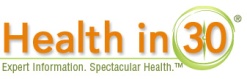 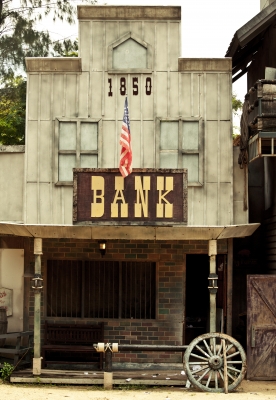 Wild West of Mobile Health (mHealth)…
Barbara Ficarra, RN, BSN, MPA | Barbara Ficarra Productions, LLC | Healthin30.com
19
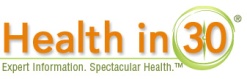 44,000 - That’s the number of mobile health apps across multiple platforms.Apple iTunes > 12,000 health apps247 Million-that’s the number of people who have downloaded a health app.
Barbara Ficarra, RN, BSN, MPA | Barbara Ficarra Productions, LLC | Healthin30.com
20
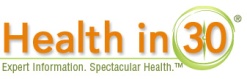 [Speaker Notes: http://www.brookings.edu/~/media/research/files/papers/2012/5/22%20mobile%20health%20west/22%20mobile%20health%20west.pdf]
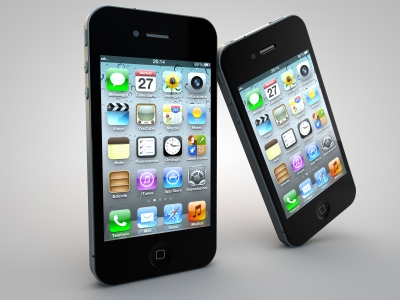 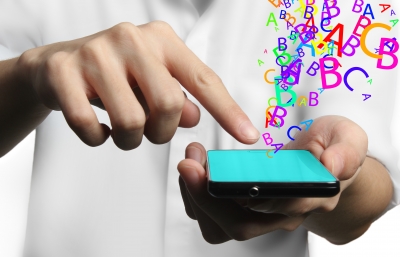 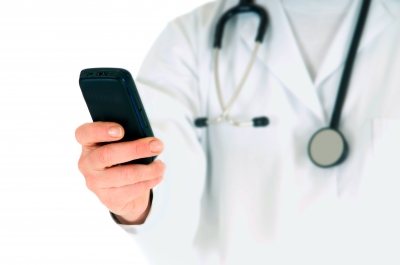 The Smartphone is becoming a medical tool…
Barbara Ficarra, RN, BSN, MPA | Barbara Ficarra Productions, LLC | Healthin30.com
21
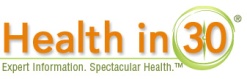 [Speaker Notes: The Smartphone is becoming a medical tool.  With a high- resolution screen and a sharp capacity for transmitting data, the smartphone can perform tests like a doctor’s visit.
Consumers are downloading apps to help them stay fit, track their pregnancies, monitor their moods, eat healthier, and sleep better. They are also downloading apps for chronic disease management. They can manage their prescriptions, have medication reminders, and monitor blood pressure and sugar levels.]
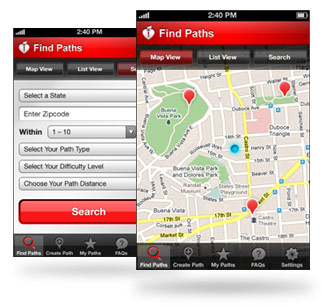 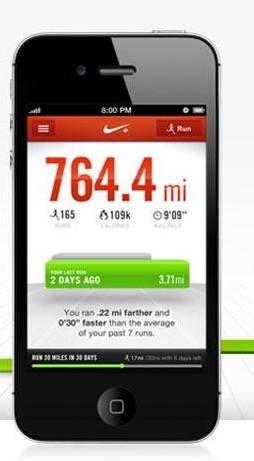 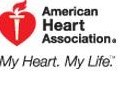 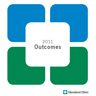 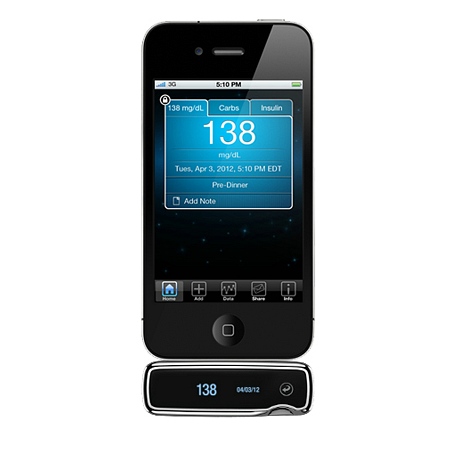 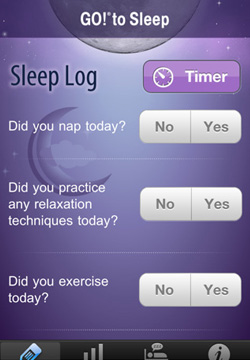 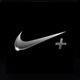 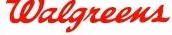 Barbara Ficarra, RN, BSN, MPA | Barbara Ficarra Productions, LLC | Healthin30.com
22
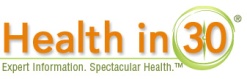 [Speaker Notes: How far, how fast, how many calories burned?…Tracks your runs, where you’re running, challenge friends, and your friends can cheer you on by posting comments on your Facebook page…]
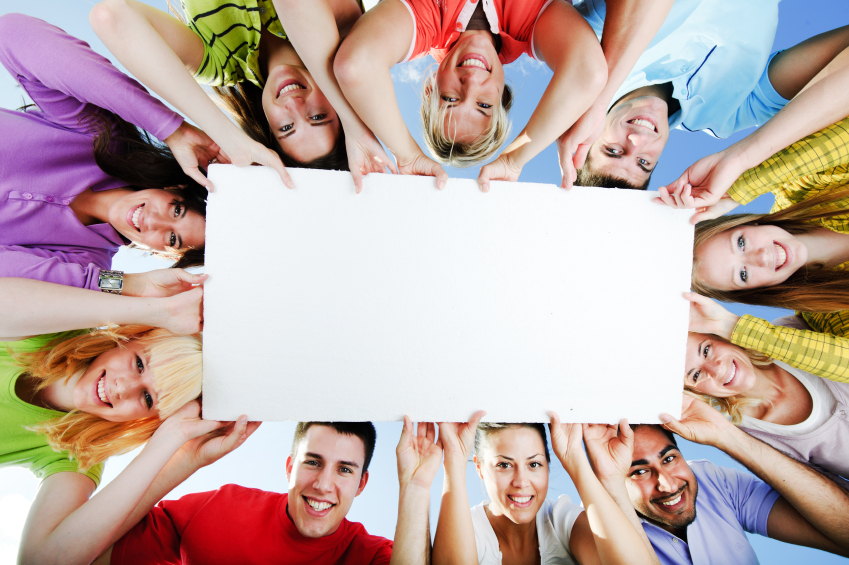 Gamification is about…
         Participation 
		  & 
         Engagement
Barbara Ficarra, RN, BSN, MPA | Barbara Ficarra Productions, LLC | Healthin30.com
23
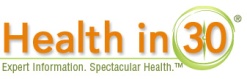 But first…A few facts about gaming:

 72 % of American households play computer or video   games.
 82 % of gamers are 18 years of age or older.
 37 years old is the average age of a game player.
 29 % of Americans over the age of 50 play video games.
Barbara Ficarra, RN, BSN, MPA | Barbara Ficarra Productions, LLC | Healthin30.com
24
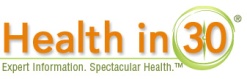 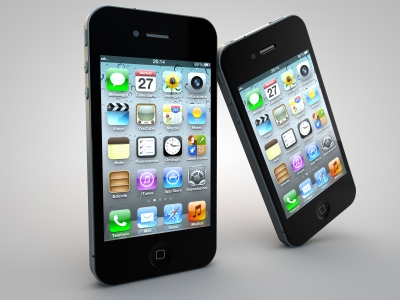 55%
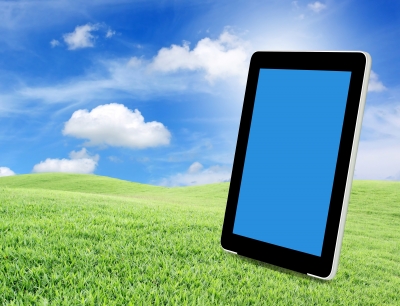 Barbara Ficarra, RN, BSN, MPA | Barbara Ficarra Productions, LLC | Healthin30.com
25
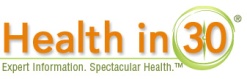 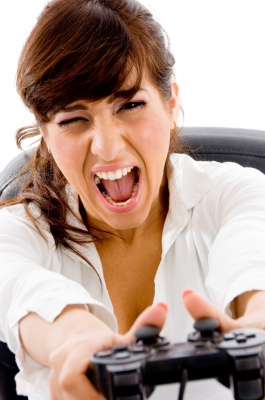 42%
Barbara Ficarra, RN, BSN, MPA | Barbara Ficarra Productions, LLC | Healthin30.com
26
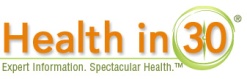 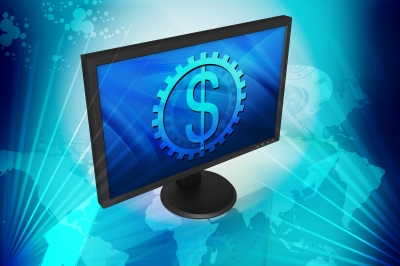 Gaming is popular
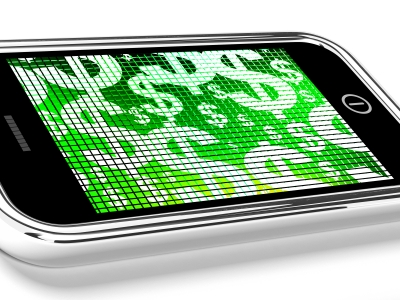 $25.1 Billion
Barbara Ficarra, RN, BSN, MPA | Barbara Ficarra Productions, LLC | Healthin30.com
27
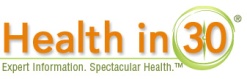 What is Gamification?
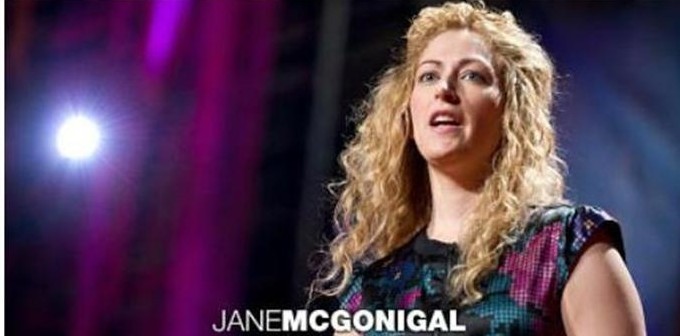 Barbara Ficarra, RN, BSN, MPA | Barbara Ficarra Productions, LLC | Healthin30.com
28
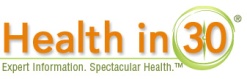 Jane McGonigal, PhD

“Gamification is “making something “gamelike.” “Gameful”-making it feel like a game.  To have the spirit to capture the emotions.  “To have the spirit and not just the mechanics of a good game.”  

“When we’re in games, we’re better versions of 
ourselves.”  “We feel more confident, we feel more successful, we feel more motivated to collaborate.”
Barbara Ficarra, RN, BSN, MPA | Barbara Ficarra Productions, LLC | Healthin30.com
29
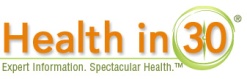 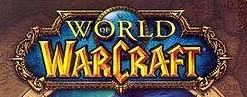 5.93 Million Years
“The Magic Formula is to trigger and motivate players when they feel the greatest access to their ability.” 
-Michael Wu
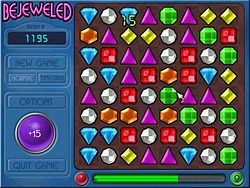 3.2 Million Years
Barbara Ficarra, RN, BSN, MPA | Barbara Ficarra Productions, LLC | Healthin30.com
30
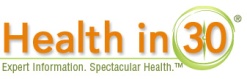 “The thing all games have in common is that it creates positive stress in our lives.” – 
Jane McGonigal, PhD
Barbara Ficarra, RN, BSN, MPA | Barbara Ficarra Productions, LLC | Healthin30.com
31
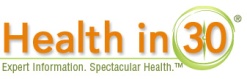 The positive stress drives our performance.
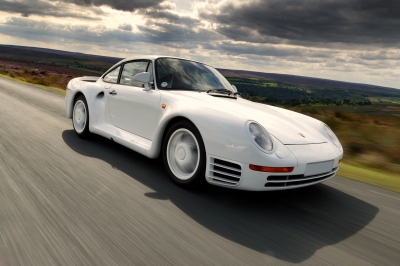 Motivation leads to action…
Barbara Ficarra, RN, BSN, MPA | Barbara Ficarra Productions, LLC | Healthin30.com
32
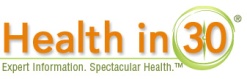 BJ Fogg’s
Behavior Model
Barbara Ficarra, RN, BSN, MPA | Barbara Ficarra Productions, LLC | Healthin30.com
33
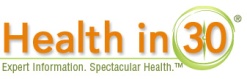 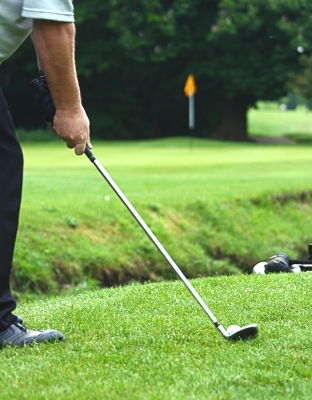 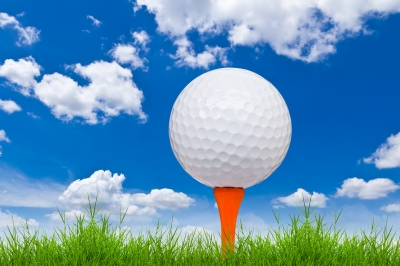 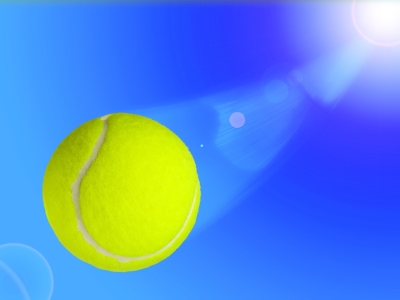 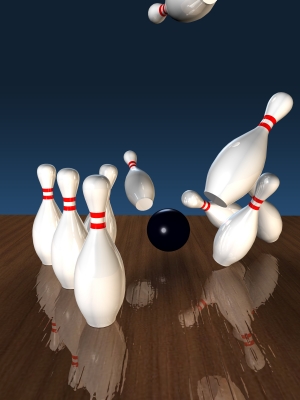 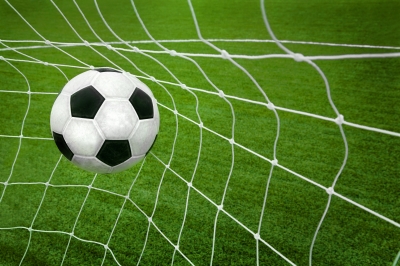 34
Barbara Ficarra, RN, BSN, MPA | Barbara Ficarra Productions, LLC | Healthin30.com
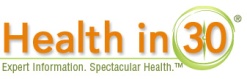 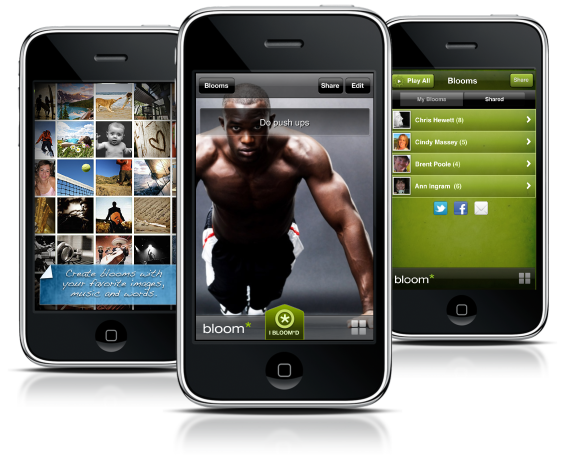 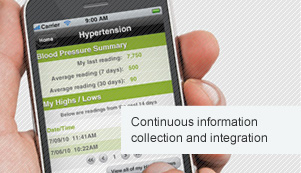 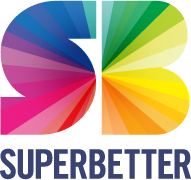 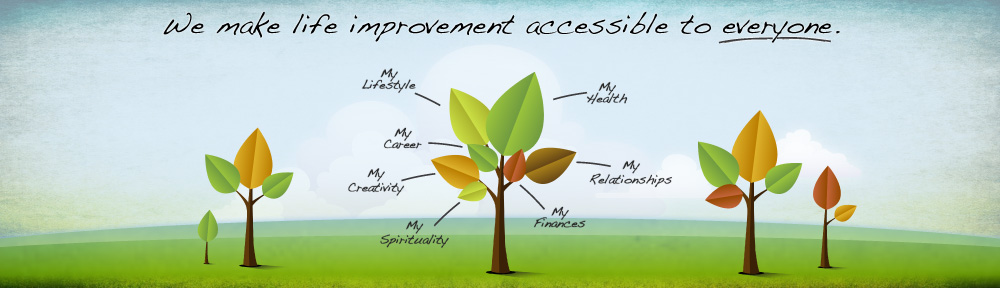 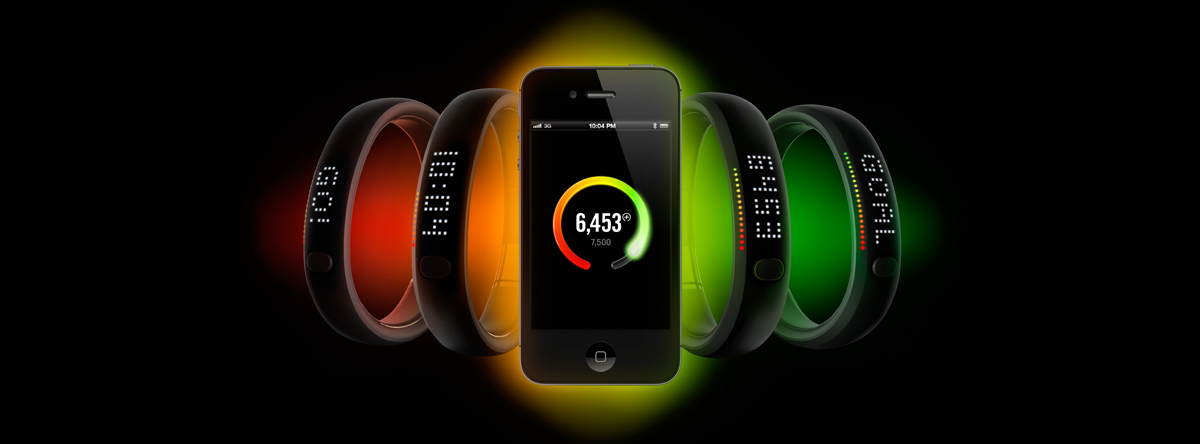 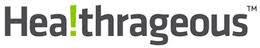 Barbara Ficarra, RN, BSN, MPA | Barbara Ficarra Productions, LLC | Healthin30.com
35
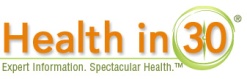 FitBit
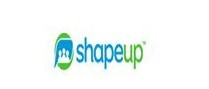 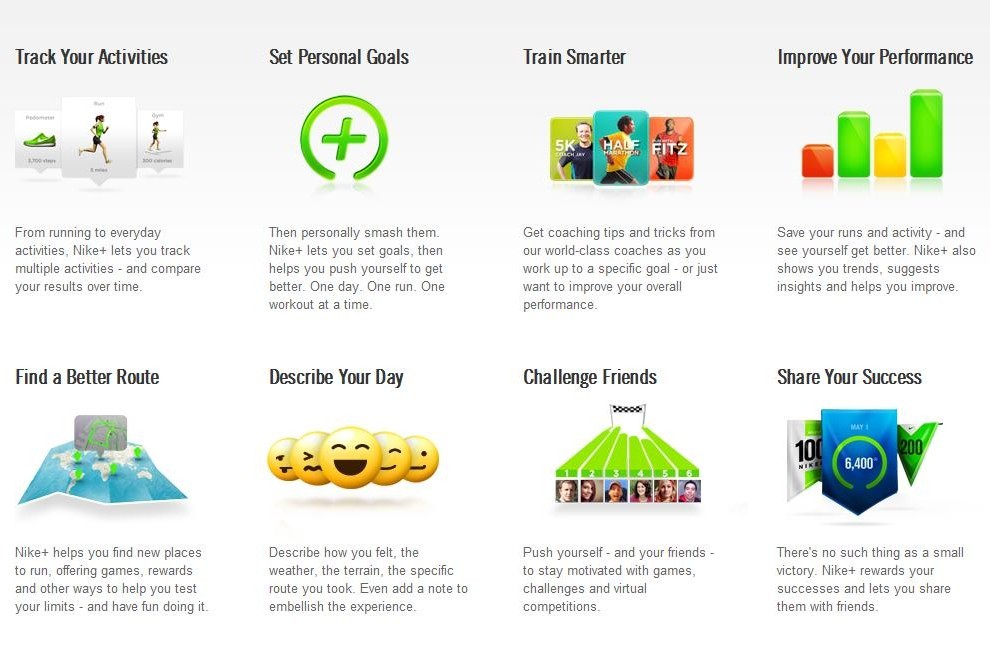 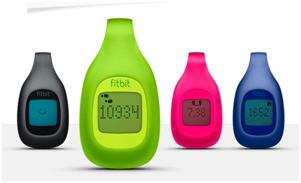 36
Barbara Ficarra, RN, BSN, MPA | Barbara Ficarra Productions, LLC | Healthin30.com
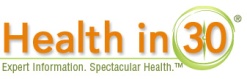 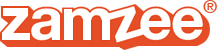 Gets kids and families moving…
Track progress online
Get points for moving
Level up and earn badges
Personalize your avatar
Climb leaderboards and compete
  friends
Earn free prizes by moving
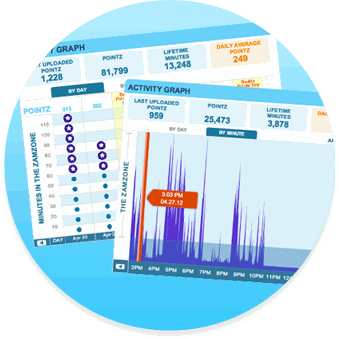 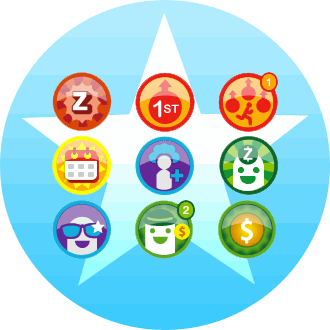 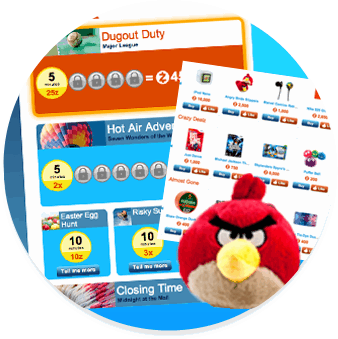 Barbara Ficarra, RN, BSN, MPA | Barbara Ficarra Productions, LLC | Healthin30.com
37
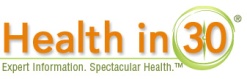 Behaviors Are Contagious and Can Spread in Social Networks
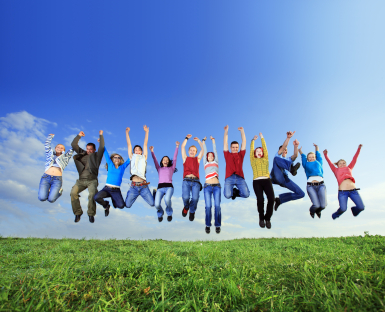 Barbara Ficarra, RN, BSN, MPA | Barbara Ficarra Productions, LLC | Healthin30.com
38
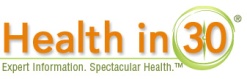 “As we move toward a health system more focused on prevention, more focused on personal responsibility as part of the equation, and payment systems more focused on outcomes than volume, one can see how gaming can play an important rolein all of that.”Bill Crounse, MD, Senior Director, Worldwide Health Microsoft Corporation
Barbara Ficarra, RN, BSN, MPA | Barbara Ficarra Productions, LLC | Healthin30.com
39
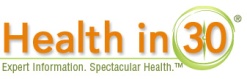 Electronic Health Records
A new study in the Journal of the American Medical Informatics Association reports that women whose health care providers use EHRs, are more likely to receive preventative care.
$80 Billion
Source:  FierceHealth IT
New York Law School-Broadband and Telemedicine
Barbara Ficarra, RN, BSN, MPA | Barbara Ficarra Productions, LLC | Healthin30.com
40
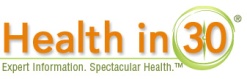 Challenges and Benefits of Digital Technology
Barbara Ficarra, RN, BSN, MPA | Barbara Ficarra Productions, LLC | Healthin30.com
41
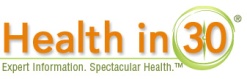 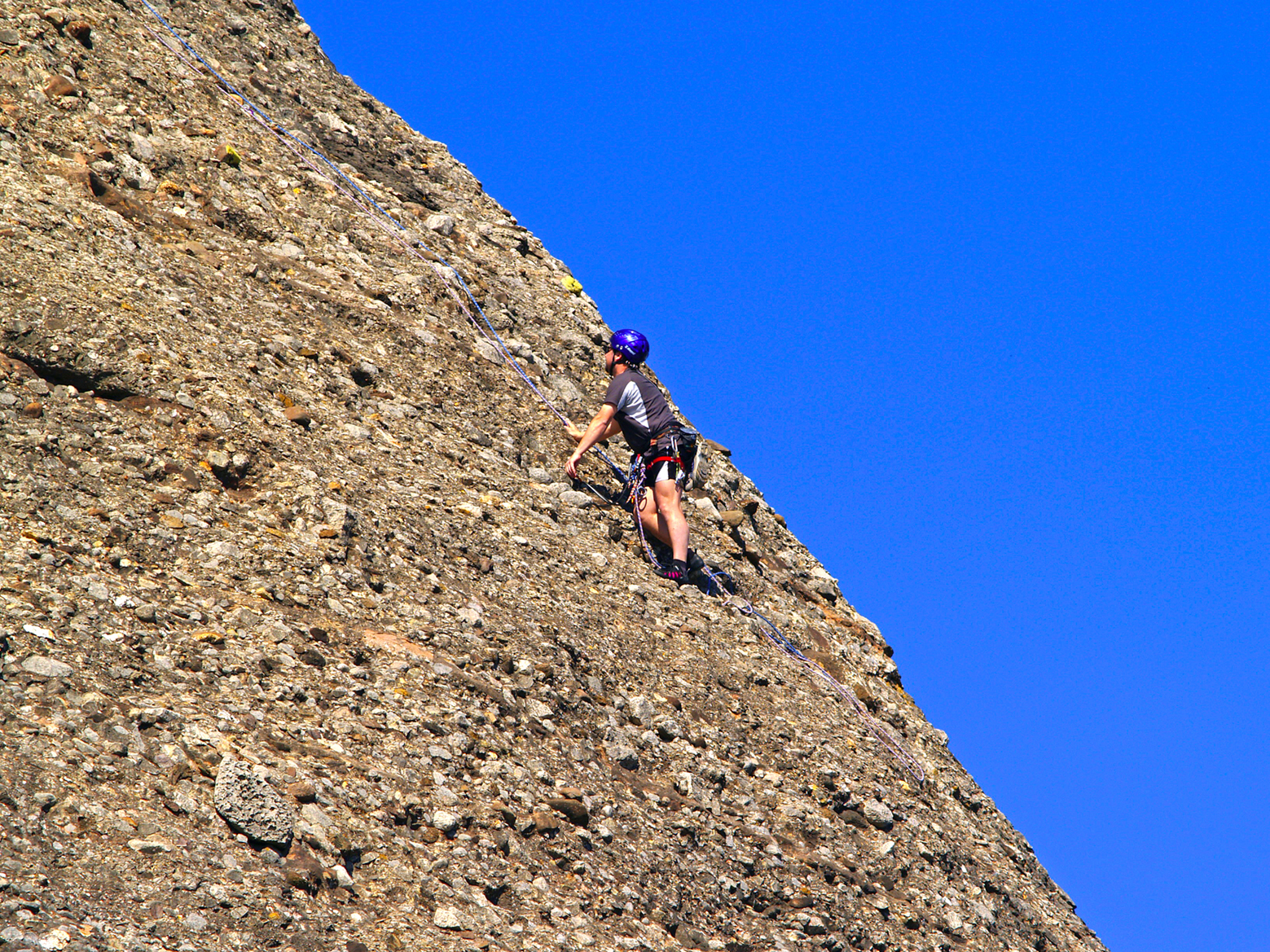 Challenges
Barbara Ficarra, RN, BSN, MPA | Barbara Ficarra Productions, LLC | Healthin30.com
42
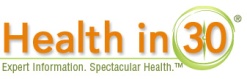 Cost and Payment—Who Pays?
 Lack of reimbursement 
 Tort Reform needed to protect practitioners from lawsuits
 Privacy and Security Issues- HIPAA Compliance, Embedding, Encryption 
 Measureable Outcomes—Lack of Efficacy and Cost Effectiveness – Too Few Proven Business Models
 Navigating health apps confusing—lack of guidance on choosing safe and secure app
 Restrictive physician licensure systems
 Care-delivery fragmentation
 Provider and Patient training
 Limited Broadband access for patients in many regions
 Language
 Health Literacy
Barbara Ficarra, RN, BSN, MPA | Barbara Ficarra Productions, LLC | Healthin30.com
43
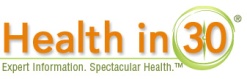 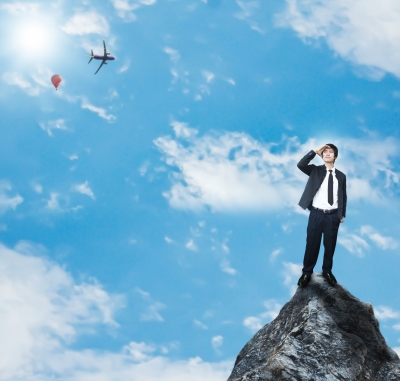 Benefits
Achievement
Barbara Ficarra, RN, BSN, MPA | Barbara Ficarra Productions, LLC | Healthin30.com
44
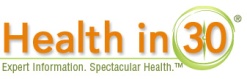 Better Patient Monitoring and Engagement
 Patient-Centric Care—Patients 
 Effective Chronic Disease Management
Prevention-Catch Problems Early
Improve patient self-management 
Reduce the need for office visits and hospitalizations
Real-Time Communication 
Improvement and better health outcomes and decreased hospitalizations
Better care for seniors—receive care at home
Provides effective and affordable care to patients including rural and low-income children and disabled
Patients and Consumers can take charge of their health
Barbara Ficarra, RN, BSN, MPA | Barbara Ficarra Productions, LLC | Healthin30.com
45
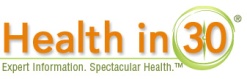 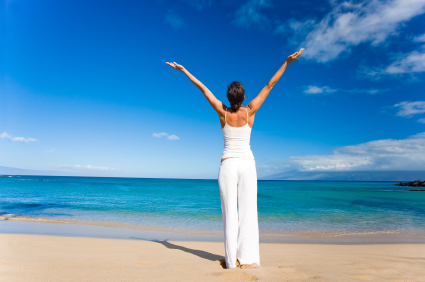 “MOTIVATION COMES FROM WORKING ON THINGS WE CARE ABOUT” – Sheryl Sandberg, COO FacebookSpeech at Harvard Business School
Barbara Ficarra, RN, BSN, MPA | Barbara Ficarra Productions, LLC | Healthin30.com
46
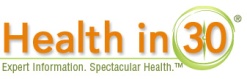 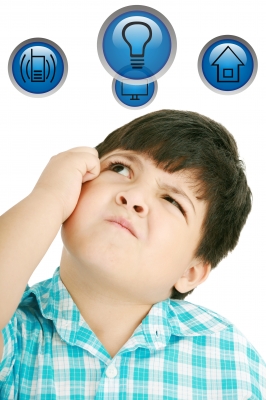 Barbara Ficarra, RN, BSN, MPA | Barbara Ficarra Productions, LLC | Healthin30.com
47
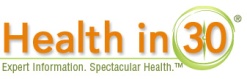 Digital Technology is changing the landscape in health care.
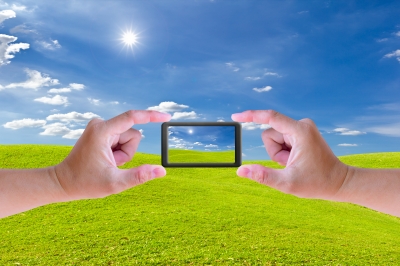 Thank you!
@BarbaraFicarra
Resources available
Barbara Ficarra, RN, BSN, MPA | Barbara Ficarra Productions, LLC | Healthin30.com
48
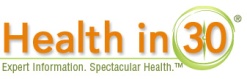 [Speaker Notes: Resources available.  Images iStockphoto and Freedigitalphotos.net]